PŘÍSPĚVKY A DOTACE V LESNÍM HOSPODÁŘSTVÍ
seminář pro vlastníky lesů 18. 1. 2022
[Speaker Notes: Vyjděte prosím z tohoto titulního snímku, který je přímo v prezentaci – přepište název, podnázev (autora) a datum prezentace dle potřeby, vyměňte případně titulní fotografii, a to buď přes pravé tlačítko myši Změnit obrázek, nebo obrázek smažte a vložte nový pomocí ikony uprostřed zástupného symbolu pro vložení obrázku. Klikněte na nově vložený obrázek a přeneste jej do pozadí přes Nástroje obrázku / Formát / Přenést dál / Přenést do pozadí. Některé objekty, jako logo, zelená horizontální linka a černá svislá linka, jsou proto umístěny přímo na snímku (jinak by byly překryty velkým obrázkem, neboť objekty vložené v šabloně se stávají její pevnou součástí a nelze měnit jejich velikost, umístění ani vrstvu). Pokud byste vložili titulní snímek jako nové rozložení, bylo by třeba logo, horizontální a svislou linku nakopírovat ze vzorové prezentace (po vložení se umístí na správnou pozici). Lépe je ovšem využít výše zmíněný postup, který je výměnou za to, že titulní fotografie zůstane měnitelná vzhledem k možnostech a omezením PowerPointu.]
Obsah
PŘÍSPĚVKY NA HOSPODAŘENÍ V LESÍCH
PŘÍSPĚVEK NA PODPORU ADAPTACe LESNÍCH EKOSYSTÉMŮ NA KLIMATICKOU ZMĚNU
pROGRAM ROZVOJE VENKOVA 2023-2027
programy pgrlf
FINANČNÍ PŘÍSPĚVKY NA HOSPODAŘENÍ V LESÍCH
Úvod
změny v pravidlech příspěvků na hospodaření v lesích od 1. 1. 2022 v důsledku:
novelizace nařízení vlády č. 30/2014 Sb. nařízením vlády č. 455/2021 Sb.
účinnosti nové vyhlášky č. 456/2021 Sb. nahrazující vyhlášku č. 139/2004 Sb.
oba nové právní předpisy platí pro příspěvky, jejichž předmět byl splněn počínaje 1. 1. 2022
pro příspěvky, jejichž předmět byl splněn do 31. 12. 2021, platí předchozí právní úprava (i v případě, že žádost je podávána až v roce 2022)
dosavadní objem příspěvků na hospodaření v lesích z rozpočtu MZe:


předpokládané navýšení objemu příspěvků v důsledku novely od 1. 1. 2022:
+1,6 mld. Kč v roce 2022
+2,9 mld. Kč počínaje rokem 2023
termíny nezměněny:
OHLÁŠENÍ podat krajskému úřadu před zahájením prací (platí pro následné práce do konce kalend. roku)
ŽÁDOST podat krajskému úřadu do 3 měsíců (lhůta nekončí koncem kalend. roku)
FINANČNÍ PŘÍSPĚVKY NA HOSPODAŘENÍ V LESÍCH
Výpis z evidence skutečných majitelů
nová povinná příloha žádosti podávané právnickou osobou (PO)
pokud je žadatelem PO povinná evidovat své skutečného majitele, přikládá k žádosti úplný výpis údajů o svých skutečných majitelích z evidence skutečných majitelů (esm.justice.cz)
výpis nemá být starší 3 měsíců od data podání žádosti a má obsahovat údaje platné k datu podání žádosti
získání výpisu:
ZDARMA – PO s datovou schránkou (na esm.justice.cz se stačí přihlásit údaji používanými k přihlášení do datové schránky)
ZA POPLATEK – PO bez datové schránky (o výpis nutno požádat příslušný rejstříkový soud)
povinnost evidovat skutečné majitele nemají zejm.:
stát a územní samosprávní celky (kraje a obce) včetně dobrovolných svazků obcí
příspěvkové organizace
státní podniky
církve a náboženské společnosti
PO, ve kterých má veškerý podíl na prospěchu a hlasovacích právech stát, kraj nebo obec
neplatí pro PO ovládané církvemi či lesní družstva, jejichž členem jsou i fyzické osoby
požadavek platí i pro myslivecké příspěvky, kde upozorňujeme:
honební společenstva nemají povinnost evidovat skutečné majitele (výpis nepředkládají)
myslivecké spolky mají povinnost evidovat skutečné majitele (výpis překládají)
FINANČNÍ PŘÍSPĚVKY NA HOSPODAŘENÍ V LESÍCH
Finanční příspěvek na ekologické a k přírodě šetrné technologie při hospodaření v lese (D)







poznámka k příspěvku na vyvážení dříví:
podmínkou je max. hmotnost na nápravu do 6 t
posuzuje se u všech náprav v případě samostatného stroje (forwarder) i v případě vyvážecí soupravy (u náprav traktoru i u náprav vleku)
FINANČNÍ PŘÍSPĚVKY NA HOSPODAŘENÍ V LESÍCH
Finanční příspěvek na obnovu, zajištění a výchovu lesních porostů (B)
v období 2021 až 2023 financován z Národního plánu obnovy (8,54 mld. Kč)
dopad na žadatele a pravidla příspěvků (po dobu financování příspěvku B z Národního plánu obnovy):
uvádění dodavatelů pěstebních prací do žádostí o příspěvek B
zavedeno v žádostech založených počínaje 20. 12. 2021
u starších žádostí bude předmětem samostatného zjišťování v průběhu roku 2022
vyloučení podpory douglasky tisolisté
na území Natura 2000 (evropsky významné lokality i ptačí oblasti)
ve zvláště chráněných územích (velkoplošná i maloplošná)
platí pro příspěvky na obnovu (přirozenou i umělou), následnou péči a zajištění
FINANČNÍ PŘÍSPĚVKY NA HOSPODAŘENÍ V LESÍCH
Finanční příspěvek na obnovu, zajištění a výchovu lesních porostů (B)
předměty příspěvku:
přirozená obnova
umělá obnova síjí
umělá obnova sadbou první
umělá obnova sadbou opakovaná
zajištění porostu
přeměna/rekonstrukce porostu do 40 let věku
výchova porostu do 40 let věku
zřizování oplocenek
následná péče o výsadbu
mechanická příprava půdy
ukládání klestu na hromady/valy
FINANČNÍ PŘÍSPĚVKY NA HOSPODAŘENÍ V LESÍCH
Finanční příspěvek na obnovu, zajištění a výchovu lesních porostů (B)
FINANČNÍ PŘÍSPĚVKY NA HOSPODAŘENÍ V LESÍCH
Finanční příspěvek na obnovu, zajištění a výchovu lesních porostů (B)
příspěvek na přirozenou obnovu (B.a.1 a B.a.2)
poskytuje se po dosažení stanoveného počtu semenáčků (100 % z tabulky v příloze č. 4 k vyhlášce č. 456/2021 Sb.)
příspěvek na umělou obnovu síjí (B.a.3 a B.a.4)
poskytuje se po dosažení stanoveného počtu semenáčků (100 % z tabulky v příloze č. 4 k vyhlášce č. 456/2021 Sb.)
musí být dodržena pravidla vertikálního přenosu RM LD podle přílohy č. 2 k vyhlášce č. 456/2021 Sb.
musí být dodržena pravidla horizontálního přenosu RM LD podle přílohy č. 1 k vyhlášce č. 456/2021 Sb. (základní pravidla) a současně i podle přílohy č. 12 k nařízení vlády č. 30/2014 Sb. (podrobná pravidla)
příspěvek na umělou obnovu sadbou první (B.b.)
k okamžiku splnění předmětu příspěvku se požaduje alespoň 60 % z tabulky v příloze č. 4 k vyhlášce č. 456/2021 Sb.
v případě obalovaných semenáčků a sazenic se počet z tabulky může ještě snížit o 10 %
v případě poloodrostků a odrostků se počet z tabulky může ještě snížit o 20 %
pravidla přenosu RM LD musí být dodržena ve stejném rozsahu, jako u síje
maximem, na které je příspěvek poskytován, je nadále 1,3násobek tabulkového počtu
FINANČNÍ PŘÍSPĚVKY NA HOSPODAŘENÍ V LESÍCH
Finanční příspěvek na obnovu, zajištění a výchovu lesních porostů (B)
příspěvek na zajištění porostu v zákonné lhůtě (B.d.1 a B.d.2)
pokud se jedná o zajištění porostu obnoveného sadbou, musela být sadba provedena v roce 2018 či dříve
pokud byla sadba provedena v roce 2019 či později, poskytuje se příspěvek na následnou péči
při zajištění porostů obnovených přirozenou obnovou nebo síjí časové rozlišování neplatí
za zákonnou lhůtu se považuje lhůta podle lesního zákona s přihlédnutím k opatření obecné povahy
podle vyhlášky č. 202/2021 Sb. (o LHE) se vznik holiny eviduje ve formátu „měsíc a rok“, lhůta počíná běžet následujícím měsícem
příspěvek na výchovu porostu (B.f)
poskytován dvakrát za dobu platnosti LHPO (bez ohledu na imisní pásmo)
příspěvek na zřizování oplocenek (B.o)
výška oplocenky min. 160 cm, zastoupení MZD v oplocence min. 40 %
splněním předmětu příspěvku je dosažení parametrů obnovy s předepsaným % MZD v oplocence
přirozená obnova: v oplocence je stanovený počet semenáčků
síje: v oplocence je stanovený počet semenáčků
výsadba: v oplocence je stanovený počet sadebního materiálu
FINANČNÍ PŘÍSPĚVKY NA HOSPODAŘENÍ V LESÍCH
Finanční příspěvek na obnovu, zajištění a výchovu lesních porostů (B)
příspěvek na následnou péči o výsadbu (B.d.3)
poskytován v případě výsadeb z roku 2019 či novějších
u starších výsadeb nadále poskytován příspěvek na zajištění porostu
poskytován do doby zajištění, nejvýše po dobu 5 let (bez přerušení)
u výsadeb z roku 2019: po dobu 5 let počínaje rokem 2020 (stanoveno přechodným ustanovením NV 30/2014 Sb.)
u výsadeb novějších: po dobu 5 let počínaje rokem výsadby (i v případě podzimní výsadby)
podmínky poskytnutí příspěvku:
provedení ochrany proti buřeni v potřebném rozsahu,
provedení ochrany proti okusu v případě neoplocené výsadby,
doplnění výsadby tak, aby počet životaschopných jedinců činil alespoň 60 % z počtu podle tabulky v příloze č. 4 k vyhlášce č. 456/2021 Sb.
vykazování předmětu příspěvku v případě smíšených výsadeb:
ve formuláři BDI (2020-2021) každá dřevina do samostatného řádku
v novém formuláři BDI (2022+) jedna výsadba do jednoho řádku
plocha se uvede jednou hodnotou za všechny stanovištně vhodné dřeviny celkem
výčet stanovištně vhodných dřevin ve výsadbě se provede do 1 buňky (př.: 0,50 ha | BK, JD, SM)
FINANČNÍ PŘÍSPĚVKY NA HOSPODAŘENÍ V LESÍCH
Finanční příspěvek na obnovu, zajištění a výchovu lesních porostů (B)
příspěvek na mechanickou přípravu půdy před obnovou lesa (B.p)
předmětem příspěvku je odstranění/rozrušení drnu/hrabanky
pokud je provedena frézováním, nelze čerpat současně příspěvek z programu D (D.d) a tento příspěvek
příspěvek na ukládání klestu na hromady/valy (B.q)
poskytován v případě klestu ponechaného k zetlení v porostu
neposkytován v případě vyvážení nebo pálení klestu
objem klestu se odvozuje jako jednonásobek objemu vytěženého hroubí
objem těžby se prokazuje obdobně jako u příspěvku D (účetní/daňové doklady, lesní hospodářská evidence, výrobně technické doklady)

Finanční příspěvek na vyhotovení lesního hospodářského plánu (H)
maximální výše příspěvku zvýšena z 300 Kč/ha na 400 Kč/ha
FINANČNÍ PŘÍSPĚVKY NA HOSPODAŘENÍ V LESÍCH
Finanční příspěvek na ochranu lesa (I)








příspěvek na instalaci feromonového odparníku do lapače (I.g)
na výzvu se předkládá doklad o nákupu
FINANČNÍ PŘÍSPĚVKY NA HOSPODAŘENÍ V LESÍCH
Zdroje informací
eagri.cz/prispevky.lesy
článek z 1. 1. 2022 obsahuje:
přehled hlavních změn
kompletní přehled podmínek
tabulku podporovaných dřevin
přehled pravidel přenosu RM LD (v přípravě)
informace o modulu pro žadatele (včetně zřízení uživatelského účtu)
manuály pro vytvoření ohlášení a žádosti
prispevky@mze.cz
e-mailová adresa pro dotazy žadatelů
FINANČNÍ PŘÍSPĚVKY NA HOSPODAŘENÍ V LESÍCH
Modul pro žadatele (eagri.cz/mpz, e-mail pro podporu žadatelů: mpz@mze.cz)
k 18.1.2022 k dispozici:
formulář ohlášení pro rok 2022
formulář žádosti BDI.2021 a H.2021 pro uplatnění zbývajících požadavků za rok 2021 (do 31. 3. 2022)
postupně budou zpřístupněny:
nejprve formulář žádosti H.2022 (příspěvek na LHP) a K.2022 (příspěvek na lovecké psy a dravce)
následně (v březnu 2022) formulář žádosti BDI.2022 s těmito novými prvky:
součtové řádky ve formulářích, možnost exportu tabulek do XLS (převzato z žádostí o příspěvek L)
poskytování vybraných údajů o původu RM LD (druh dřeviny, druh sadebního materiálu, počet sadebního materiálu, dodavatel sadebního materiálu, evidenční číslo uznané jednotky) – zrychlí administraci žádosti (usnadní zejm. kontrolu dodržení předepsaných počtů sadebního materiálu a nových pravidel přenosu RM LD)
nakonec (v dubnu 2022) formulář žádosti G.2022 (myslivecké příspěvky)
od 3.1.2022 je možné v modulu pro žadatele vykázat rovněž souhrnné údaje LHE za lesy zařízené LHP
vyžaduje plnohodnotný uživatelský účet (99*** nebo 98***)
v roce 2023 bude elektronické předání souhrnných údajů LHE za rok 2022 povinné pro žadatele o příspěvek na adaptaci (týká se vlastníků hospodařících podle LHP
příspěvek na podporu adaptace lesních ekosystémů na klimatickou změnu (2022-2026)
ZÁKLADNÍ PRINCIPY PROGRAMU
navazuje na kůrovcový příspěvek, předstupeň plošné platby za ekosystémové platby
má podobu KAŽDOROČNĚ poskytovaného příspěvku ZA PŘEDCHOZÍ ROK
první příjem žádostí v roce 2023 za rok 2022
pravidla stanovena ZÁSADAMI Ministerstva zemědělství
rámcová pravidla připravila v průběhu roku 2021 pracovní skupina, ve 4. čtvrtletí převedena do podoby Zásad
Zásady zveřejněny 3.2.2022
OHLÁŠENÍ ŽADATELE před začátkem období, za které je příspěvek požadován na každý rok!
samostatné ohlášení (bez souvislosti s ohlášením pro lesnické příspěvky podle nařízení vlády č. 30/2014 Sb.)
formulář v modulu pro žadatele k dispozici po zveřejnění zásad programu
ŽÁDOST O PŘÍSPĚVEK
na přelomu prvního a druhého čtvrtletí (od 1. března do 31. května)
v případě vlastníků hospodařících podle LHP až po odeslání el. výkazu souhrnných údajů LHE
za LHC (na území 1 kraje) nebo lesní majetek žadatele v rámci zařizovacího obvodu jedna žádost
zahájení administrace žádostí od druhého pololetí
NOTIFIKACE – bude zahájena po schválení Zásad poradou vedení MZe
příspěvek na podporu adaptace lesních ekosystémů na klimatickou změnu (2022-2026)
SAZBA PŘÍSPĚVKU
sazba vyplývá ze zvýšených nákladů nebo snížených výnosů vznikajících v souvislosti s požadavky programu na lesnické hospodaření
do sazby nebyly zahrnuty náklady, které jsou předmětem příspěvků na hospodaření v lesích podle NV č. 30/2014 Sb. či jiných programů
sazba 4,22 Kč/ha/den (1 540 Kč/ha/rok)
počet dnů, za které žadatel podává žádost:
počet dnů od podání ohlášení do konce roku, za který jsou přijímány žádosti
počet dnů, po které měl žadatel práva a povinnosti vlastníka lesa
od vypočtené výše příspěvku se odečtou případné podpory na stejné předměty příspěvků z jiných zdrojů, zejm.
náhrada újmy vzniklé v důsledku ponechání jednotlivých stromů do jejich fyzického rozpadu
náhrada újmy vzniklé v důsledku ponechání ležícího dříví po těžbě v porostu
příspěvek na podporu adaptace lesních ekosystémů na klimatickou změnu (2022-2026)
ZPŮSOBILÁ VÝMĚRA MAJETKU
výměra, na kterou je příspěvek požadován a poskytnut
odvíjí se od výměry lesního hospodářského celku (na území jednoho kraje) nebo lesního majetku žadatele v rámci zařizovacího obvodu
podmínkou je, že v rámci lesního hospodářského celku (nebo lesního majetku v rámci zařizovacího obvodu) byla v období, za které je příspěvek požadován, alespoň v jedné porostní skupině provedena obnova lesního porostu nebo těžba lesního porostu staršího 60 let
do způsobilé výměry automaticky vstupují lesy ochranné a vybrané kategorie lesů zvláštního určení
lesy v pásmech hygienické ochrany vodních zdrojů I. stupně
lesy ve zvláště chráněných územích (1. zóna CHKO, NPR, PR, NPP, PP)
do způsobilé výměry se nezahrnují
lesy na území národních parků a jejich ochranných pásem
pozemky odňaté plnění funkcí lesa před koncem období, za které je podávána žádost
výměra, na níž nebyly dodrženy požadavky programu (bude upřesněno dále)
příspěvek na podporu adaptace lesních ekosystémů na klimatickou změnu (2022-2026)
POŽADAVKY NA HOSPODAŘENÍ (OBNOVU A TĚŽBU)
požadavek menších holin z mýtní úmyslné těžby
požadavek druhově pestřejší obnovy lesních porostů
požadavek ponechání dřeva k zetlení
požadavek využívání potenciálu přirozené obnovy – platí jen pro lesy zařízené LHP
požadavek šetrnějšího způsobu soustřeďování dříví – platí jen pro lesy zařízené LHP
příspěvek na podporu adaptace lesních ekosystémů na klimatickou změnu (2022-2026)
POŽADAVEK MENŠÍCH HOLIN Z MÝTNÍ ÚMYSLNÉ TĚŽBY
Pokud v období, za které je podávána žádost, na LHC (nebo lesním majetku žadatele v rámci zařizovacího obvodu) při mýtní úmyslné těžbě vznikly holiny, jejich průměrná velikost nepřesahuje:
0,5 ha v porostních skupinách borového a dubového hospodářství, ani
0,3 ha v porostních skupinách mimo borové a dubové hospodářství.
borové a dubové hospodářství: CHS 13, 19, 21, 23, 25 a 27 a porostní skupiny borového a dubového porostního typu mimo uvedené CHS
obnovní těžby, při nichž nevznikla holina (clonná seč nebo jednotlivý výběr stromů), se do výpočtu průměrné velikosti holiny z obnovních těžeb započítávají jako holiny s nulovou výměrou
obnovní těžby, při nichž bylo dříví soustřeďováno lanovkou, se do výpočtu průměrné velikosti holiny z obnovních těžeb nezapočítávají
při nesplnění požadavku je celá výměra LHC (v jednom kraji) vyřazena z poskytování příspěvku za příslušný kalendářní rok
příspěvek na podporu adaptace lesních ekosystémů na klimatickou změnu (2022-2026)
POŽADAVEK DRUHOVĚ PESTŘEJŠÍ OBNOVY LESNÍCH POROSTŮ
Pokud v období, za které je podávána žádost, na LHC (nebo lesním majetku žadatele v rámci zařizovacího obvodu) byla provedena obnova:
I - byl při umělé obnově (síji, sadbě) dosažen minimální podíl MZD
pokud není v LHPO stanoven, odvodí se z příslušné rámcové směrnice hospodaření
II - byl dosažen počet a podíl stanovištně vhodných dřevin





do počtu stanovištně vhodných dřevin se započítávají všechny dřeviny z přirozené obnovy
pokud je celá plocha provedené obnovy tvořena přirozeným zmlazením, považují se požadavky za splněné
na mimořádně nepříznivých stanovištích se jakákoliv provedená obnova považuje za splnění požadavků 
při nesplnění požadavku je celá výměra PSK vyřazena z poskytování příspěvku za příslušný kalendářní rok i za následující roky do konce programu ADAPTACE
příspěvek na podporu adaptace lesních ekosystémů na klimatickou změnu (2022-2026)
příspěvek na podporu adaptace lesních ekosystémů na klimatickou změnu (2022-2026)
POŽADAVEK VYUŽÍVÁNÍ POTENCIÁLU PŘIROZENÉ OBNOVY:
platí jen pro lesy zařízené lesním hospodářským plánem
Pokud v období, za které je podávána žádost, na LHC byla provedena obnova lesního porostu, představuje plocha provedené přirozené obnovy alespoň 10 % z celkové plochy obnovy provedené v návaznosti na mýtní úmyslnou těžbu (bez započítání přeměn porostů náhradních dřevin).
při nesplnění požadavku je celá výměra LHC (v jednom kraji) vyřazena z poskytování příspěvku za příslušný kalendářní rok

POŽADAVEK ŠETRNĚJŠÍHO ZPŮSOBU SOUSTŘEĎOVÁNÍ DŘÍVÍ:
platí jen pro lesy zařízení lesním hospodářským plánem
Pokud v období, za které je podávána žádost, na LHC byla provedena těžba, bylo alespoň 10 % objemu vytěženého dříví soustřeďování šetrnými technologiemi.
šetrné technologie: lesní lanovka, kůň, vyvážení (do 6 t/náprava), železný kůň, ruční vynášení
na výzvu poskytovatele žadatel technologii prokáže jako u příspěvku D (faktury, LHE, výrobní doklady)
při nesplnění požadavku je celá výměra LHC (v jednom kraji) vyřazena z poskytování příspěvku za příslušný kalendářní rok
příspěvek na podporu adaptace lesních ekosystémů na klimatickou změnu (2022-2026)
OHLÁŠENÍ ŽADATELE
obsahuje mj. předpokládanou výměru lesního majetku, za kterou bude podávána žádost (orientační hodnota)
ŽÁDOST ŽADATELE
obsahuje mj. údaje o provedené těžbě a obnově lesních porostů
na výzvu poskytovatele se předkládá lesní hospodářská evidence vedená v souladu s vyhláškou č. 202/2021 Sb.
PODMÍNKY POSKYTNUTÍ PŘÍSPĚVKU
minimální výše žádosti 1 000 Kč
pozemky jsou zařízeny schváleným LHP nebo platnou LHO
LHP byl předán IDC ÚHÚL se souhlasem s využitím jeho dat
v případě lesů zařízených LHP byly souhrnné údaje LHE vykázány elektronicky (modul pro žadatele)
platí až pro rok 2023, kdy budou vykazovány údaje za rok 2022
pro provázání dat LHE s daty žádosti je zapotřebí oboje vyhotovit v plnohodnotném uživatelském účtu
údaje uvedené do žádosti se neodůvodněně neliší od vykázaných souhrnných údajů LHE ani od vlastní LHE
PROGRAM ROZVOJE VENKOVA 2023-2027
PŘECHODNÉ OBDOBÍ 2021-2022
PROJEKTOVÁ OPATŘENÍ
na podzim 2022 poslední kolo příjmu žádosti (jen operace 8.4.1 „Obnova lesních porostů po kalamitách“)
PLOŠNÁ OPATŘENÍ
financují se závazky založené před rokem 2021
20leté závazky z programového období 2007-2013
5leté závazky z programového období 2014-2020 (zachování porostního typu HS, genofond lesních dřevin)
nové závazky nejsou po roce 2020 zakládány
ZALESŇOVÁNÍ ZEMĚDĚLSKÝCH PŮD
v roce 2021 nebylo možné požádat o dotaci na zalesnění zem. půdy provedené v roce 2021
v roce 2022 dodatečný příjem žádostí o dotaci na zalesnění zem. půdy provedené v roce 2022
do 15. 5. 2022 podat ohlášení vstupu do opatření, do 30. 11. 2022 podat vlastní žádost o dotaci
pokračuje vyplácení dotací na péči o založené porosty (5leté závazky) a náhrady za ukončení zemědělské výroby (10leté závazky)
PROGRAM ROZVOJE VENKOVA 2023-2027
STRATEGICKÝ RÁMEC SPOLEČNÉ ZEMĚDĚLSKÉ POLITIKY 2023-2027
vládou ČR byla schválena varianta 65% výše kofinancování SZP
20. ledna 2022 bude SP SZP s variantou 65% kofinancování předložen do porady vedení MZe
24. ledna 2022 se uskutečnilo další jednání pracovní skupiny s NNO prostřednictvím MS Teams, na kterém byla aktuální verze návrhu SP SZP se schváleným kofinancováním představena.
28. ledna 2022 byl aktuální verze návrhu SP SZP včetně návrhu financování odeslána ke schválení EK
program rozvoje venkova 2023-2027
AKTUÁLNÍ VERZE PRACOVNÍHO NÁVRHU PŘEDKLÁDANÁ PV MZE A NÁSLEDNĚ EK:
Technologické investice v LH
záměry A-D: držitelé lesů, dodavatelé lesnických služeb, lesní školkařské provozovny, zpracování dřeva,
dotace 50 % způsobilých výdajů,
navrhovaný rozpočet 50 mil. EUR / 1,325 mld. Kč
Investice do lesnické infrastruktury
záměry A a B: A = lesní cesty (dotace 80 % způsobilých výdajů); B = sklady dříví (dotace 50 % způsobilých výdajů)
rozpočet 80 mil. EUR / 2,120 mld. Kč
Zalesňování zemědělské půdy
založení porostu: 3 879 EUR/ha (102,8 tis. Kč pro JD, BO, BK, DB, LP, DG) a 2 923 EUR/ha (77,5 tis. Kč pro ostatní dřeviny)
péče o založený porost: 643 EUR/ha (17 tis. Kč po dobu 5ti let)
náhrada za ukončení zem. čin. 459 EUR/ha (12,2 tis. Kč orná půda, chmel/vinice, sad, školka) / 190 EUR/ha (5 tis. Kč TTP,  jiná kultura) (5 let, 2023 – 2027)
Investice do obnovy kalamitních ploch – 100 % způsobilých výdajů; 17, 496 mil. EUR / 463,6 mil. Kč
Investice do ochrany MZD – 100 % způsobilých výdajů; 4 mil. EUR / 106 mil. Kč
program rozvoje venkova 2023-2027
Vodohospodářská opatření v lesích 
dotace 100 % způsobilých výdajů; rozpočet 6,2 mil. EUR / 164,3 mil. Kč
LESO-ENVI – Biodiverzita
Zachování porostního typů HS v NATURA 2000 a ZCHÚ – 195 EUR/ha (5,2 tis. Kč/ha)
Zachování habitatových stromů mimo NATURA 2000 a ZCHÚ - 143 EUR/ha (3,8 tis. Kč/ha)
pětileté závazky (2023 – 2027)
LESO-ENVI – Genofond
selektované zdroje reprodukčního materiálu fenotyp. třídy A a B
pětileté závazky (2023-2027)
paušální platba ve výši 71 EUR/ha / 1,9 tis. Kč/ha
Neproduktivní investice v lesích
dotace 100 % způsobilých výdajů; rozpočet 7,8 mil. EUR / 206,7 mil. Kč
Přeměna porostů náhradních dřevin
porosty v imisních pásmech A a B)
dotace 100 % způsobilých výdajů
rozpočet15,2 mil. EUR / 402,8 mil. Kč
programy podpůrného a garančního rolnického a lesnického fondu
program POJIŠTĚNÍ LESNÍCH POROSTŮ (de minimis)
podpora pojištění lesa proti škodám požárem či abiotickými činiteli
maximální podpora 50 % nákladů uhrazených za pojištění
příjem žádostí každoročně od 1. ledna do 30. října
program LESNÍ HOSPODÁŘ (de minimis)
podpora části úroků z investičního úvěru na lesnickou techniku
podnikatel v lesním hospodářství – vlastník lesa nebo dodavatel služeb (alespoň 25 % příjmů z LH)
maximální podpora 5% úrok
příjem žádosti průběžný
program ZPRACOVATEL DŘEVA (de minimis)
podpora části úroků z investičního úvěru na dřevozpracující technologie
podnikatel ve zpracování dřeva (včetně vlastníků lesa zbývajících se zpracování dřeva)
maximální podpora 5% úrok
příjem žádostí průběžný
programy podpůrného a garančního rolnického a lesnického fondu
program INVESTIČNÍ ÚVĚRY
přímé poskytování úvěrů na investiční majetek s možností snížení jistiny úvěru v režimu de minimis
úvěr nesmí být použit na nákup nemovitého majetku
doba splatnosti max. 15 let, výše úvěru od 100 tis. Kč do 10 mil. Kč
podprogram Investiční úvěry Lesnictví
žadatelé:
podnikatelé a obce, kteří jsou vlastníky lesa
podnikatelé – dodavatelé služeb
podnikatelé v lesním školkařství
možnost odkladu první splátky až o 1 rok
možnost jednorázového snížení jistiny úvěru v režimu de minimis max. ve výši 50 % a zároveň max. ve výši
50 000 EUR v CZK (podnikatelé v lesním hospodářství
15 000 EUR v CZK (podnikatelé v lesním školkařství)
DĚKUJEMEZA POZORNOST
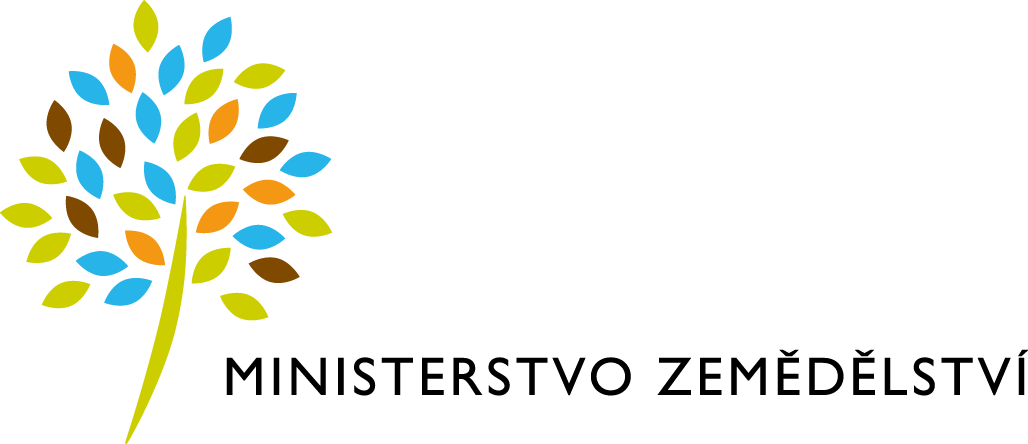 Oddělení ekonomických nástrojů lesního hospodářství
[Speaker Notes: Vyjděte prosím z tohoto závěrečného snímku, který je přímo v prezentaci – upravte texty dle potřeby, vyměňte případně podkladovou fotografii, a to buď přes pravé tlačítko myši Změnit obrázek, nebo obrázek smažte a vložte nový pomocí ikony uprostřed zástupného symbolu pro vložení obrázku. Klikněte na nově vložený obrázek a přeneste jej do pozadí přes Nástroje obrázku / Formát / Přenést dál / Přenést do pozadí. Toto řešení zachovává možnost výměny podkladového obrázku – více viz poznámka u titulního snímku.]